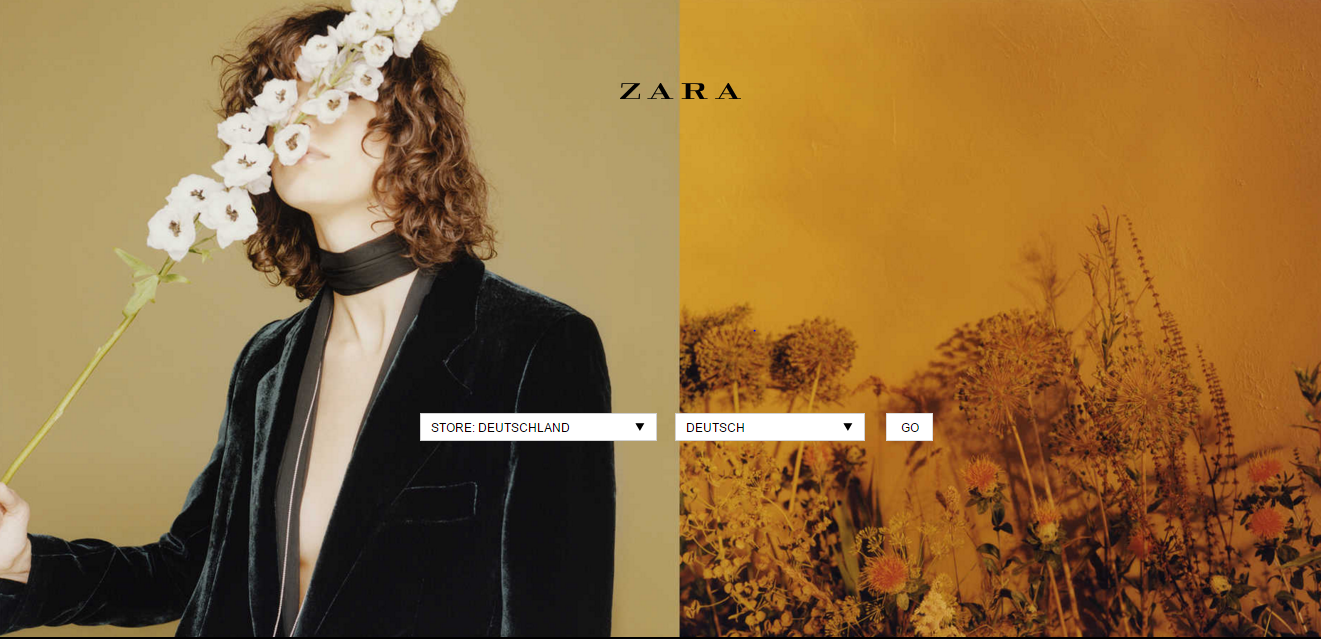 Supply Chain Management Case Study
Lihuan Li - 314005
Sabarinath Pathanoor Mukundan - 314149
Swetha Vasudevan - 314105
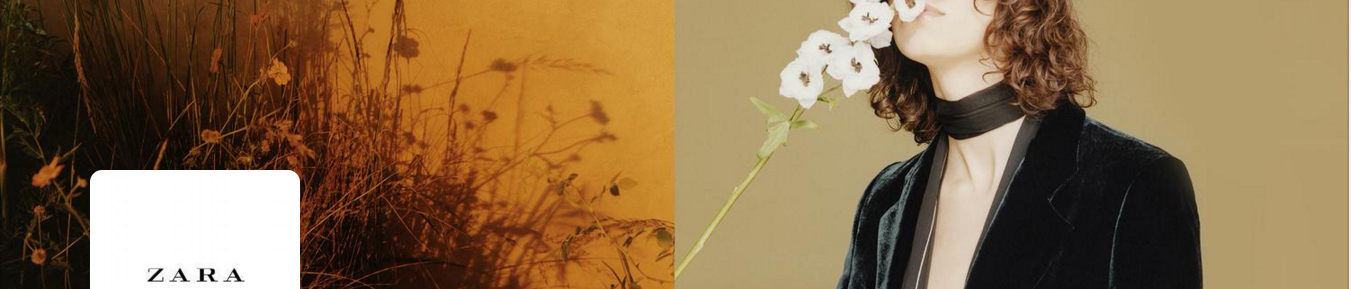 Fast Fashion Concept
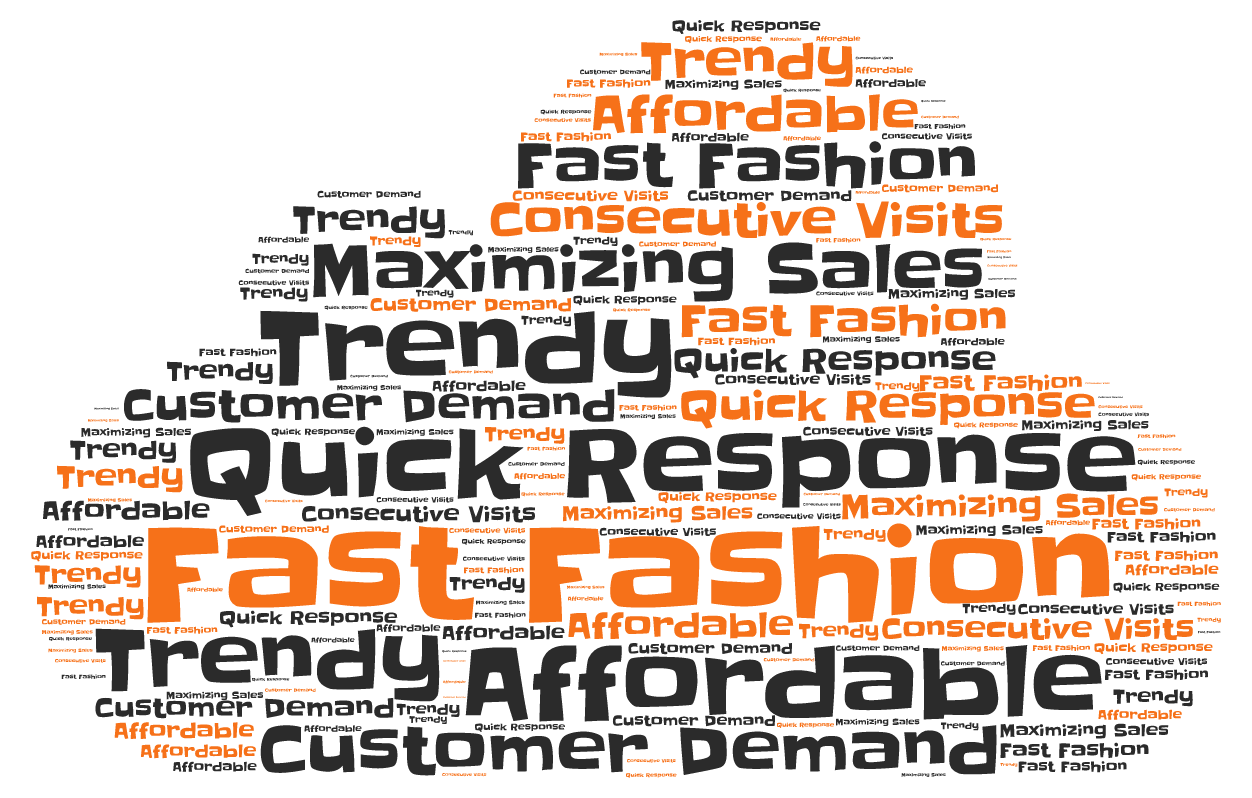 =
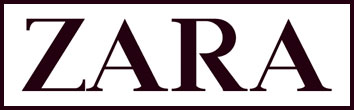 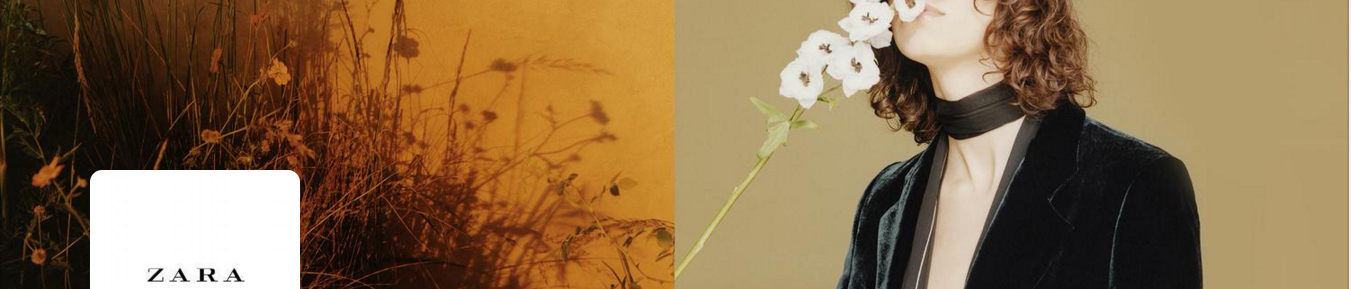 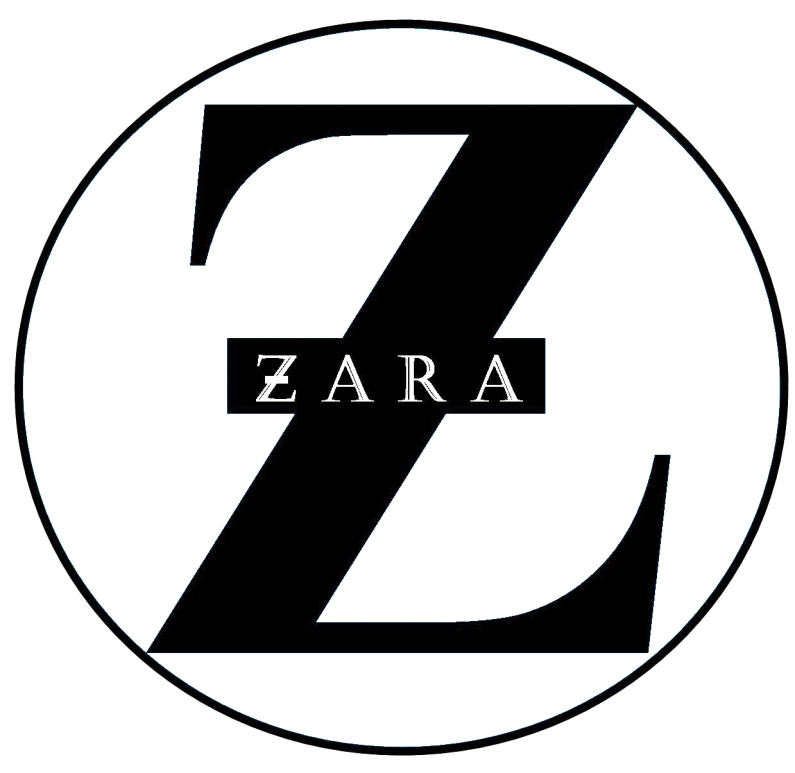 Inditex
Zara
Business Model
Design
Manufacturing
Logistics
Stores
Customers
Technology
Summary
SCM
Strategy
Analysis
Comparison – Zara, H&M, Benetton
Future Developments
A
G
E
N
D
A
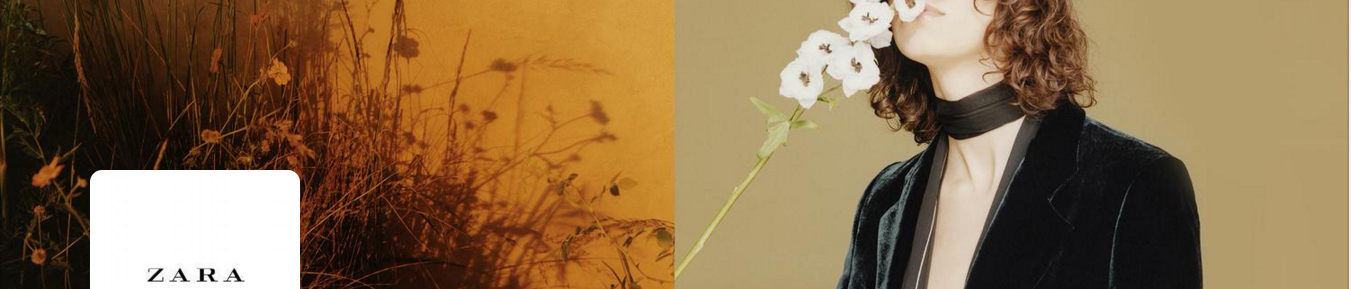 Inditex
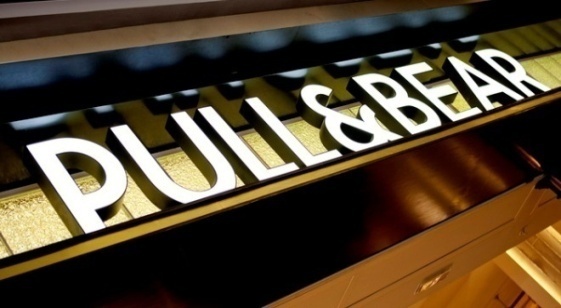 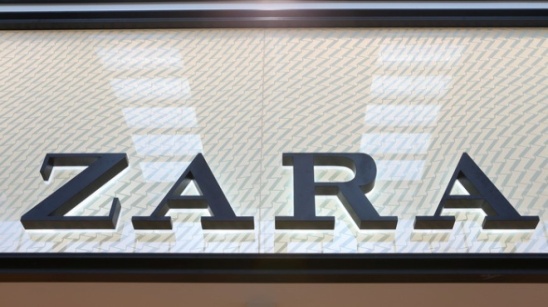 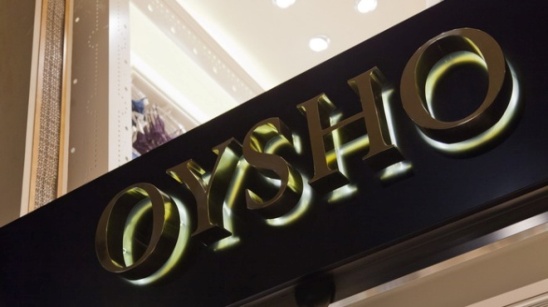 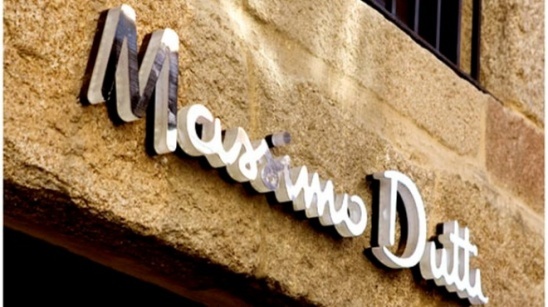 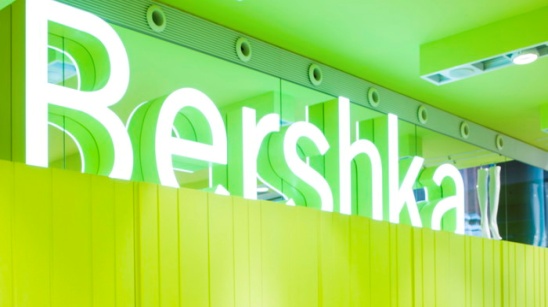 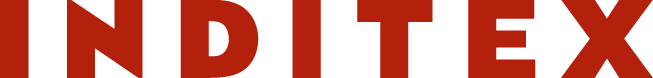 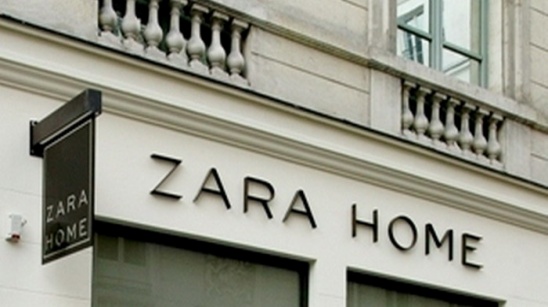 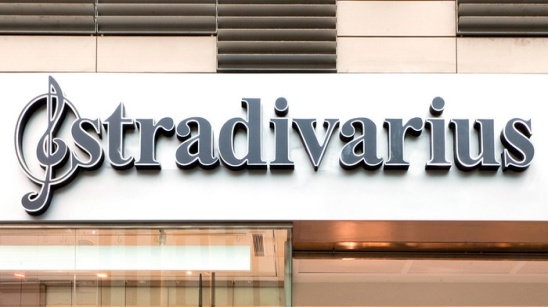 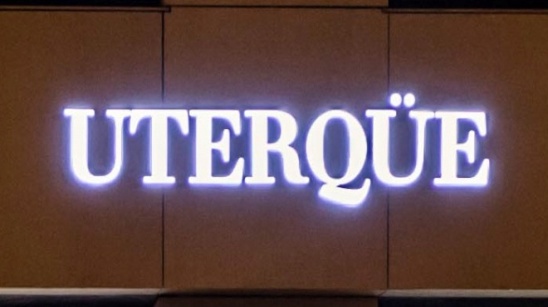 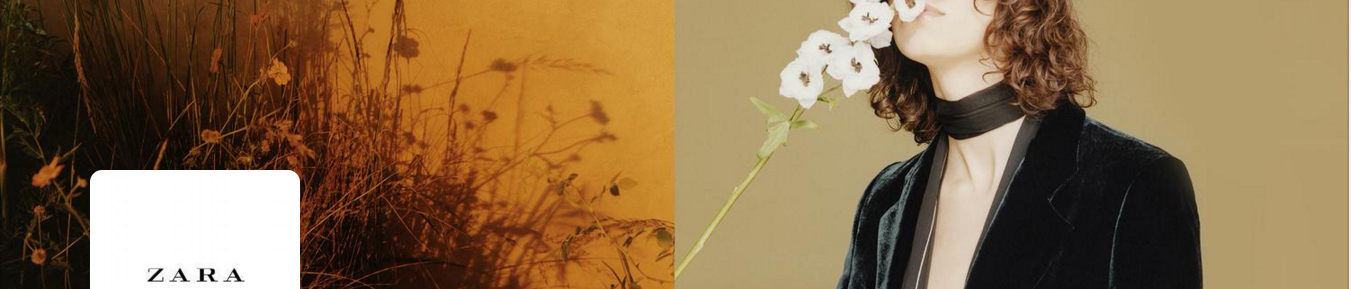 ZARA
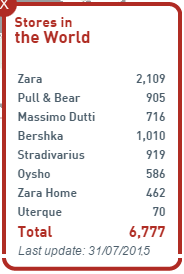 “To bring high fashion apparel to the market at an affordable price”

Amancio Ortega Gaono
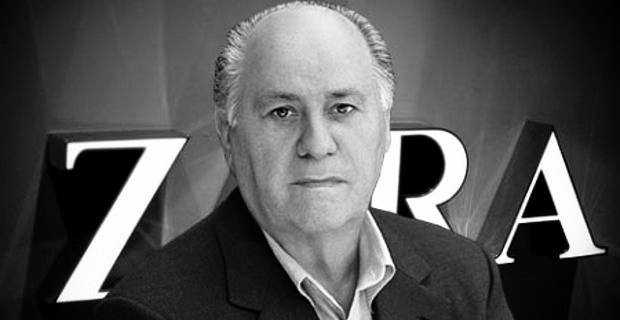 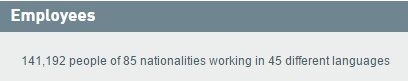 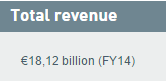 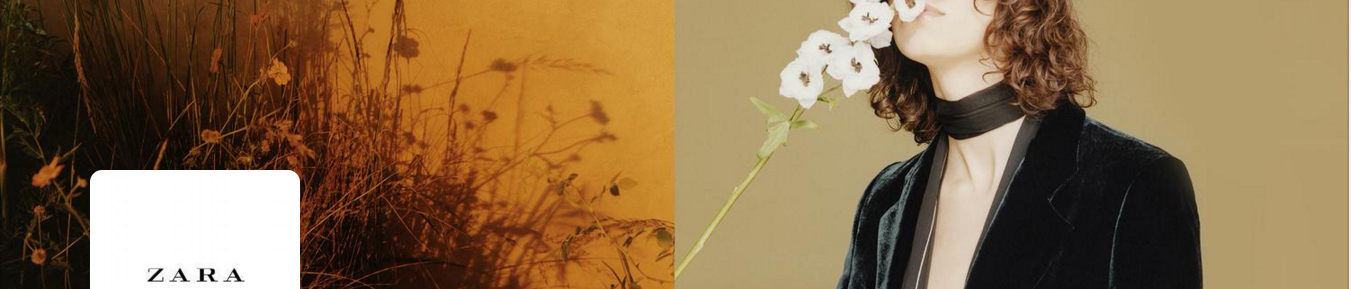 Zara - History
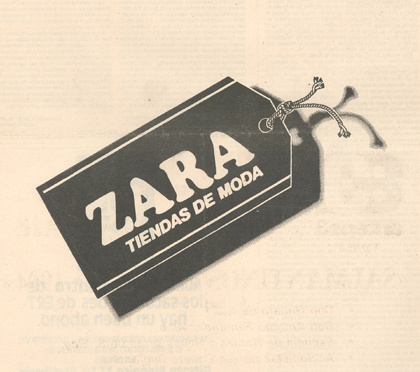 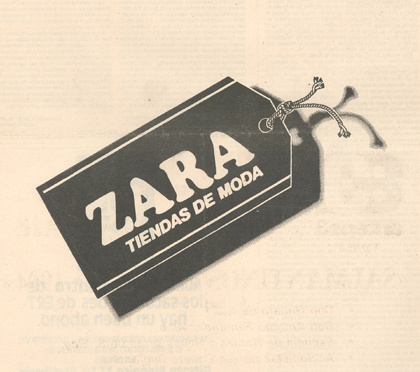 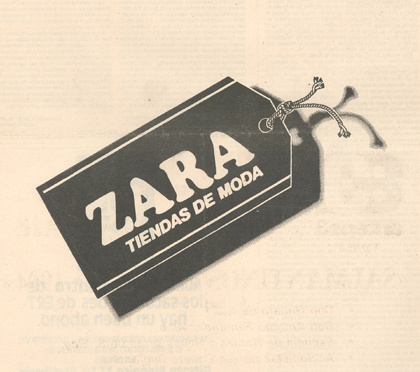 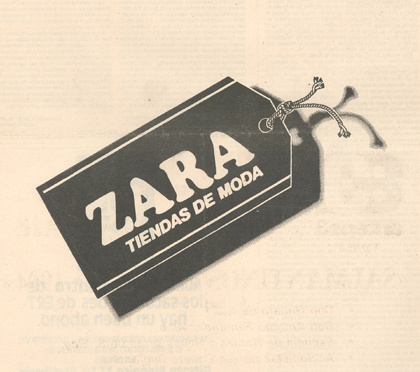 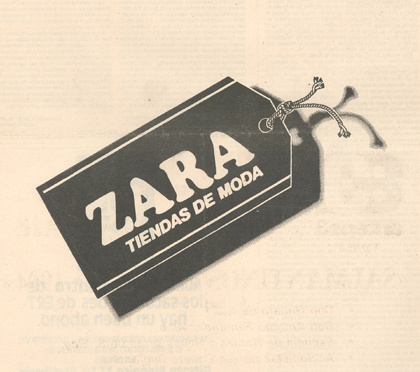 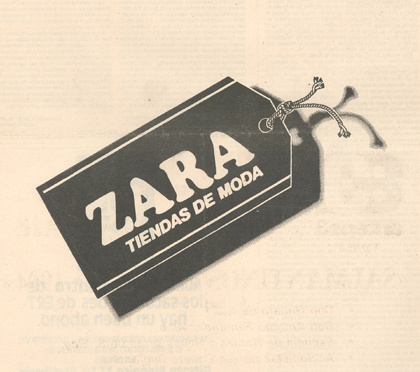 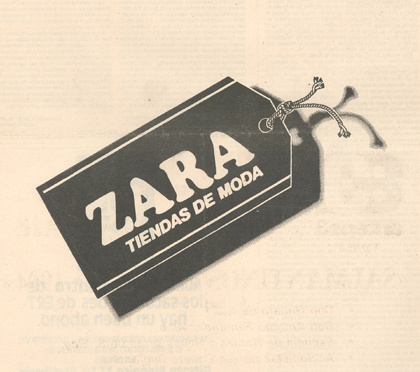 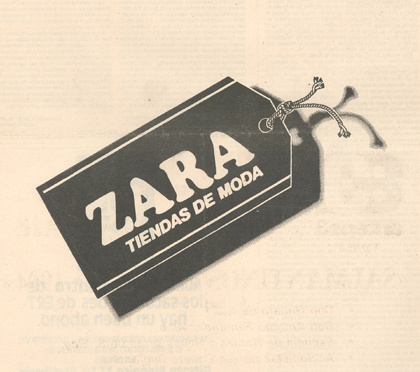 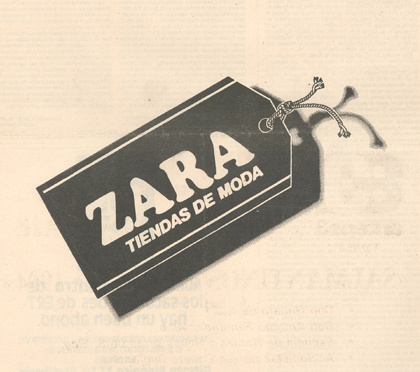 1990’s
1988
1976-84
1975
2015
1963
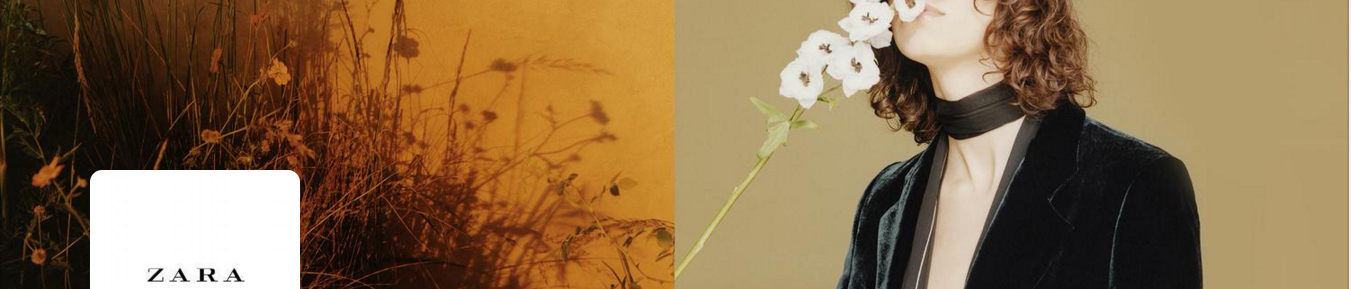 Business Model
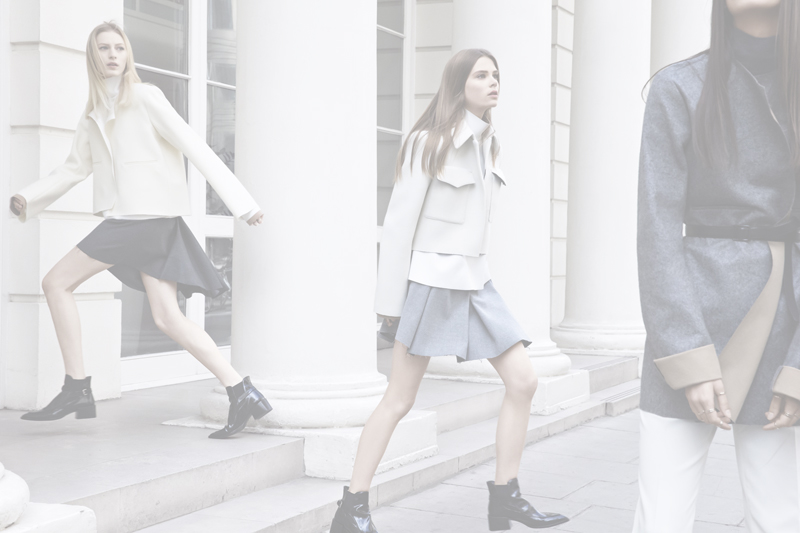 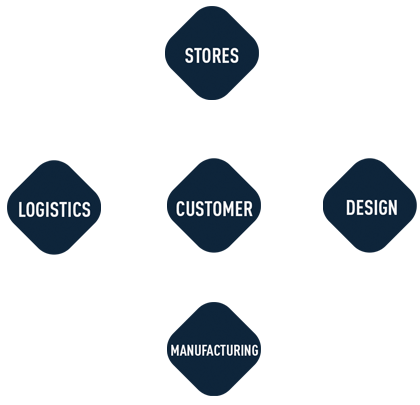 Daily sales analysis
Customer feedback
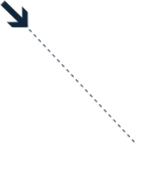 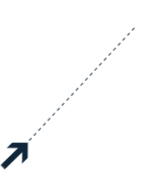 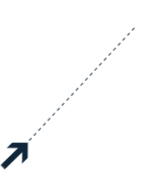 Delivery twice per week
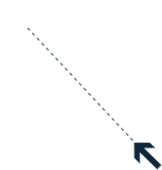 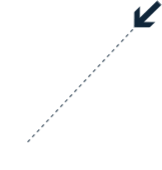 Constant changes to the initial collection based on demand
Small production batches
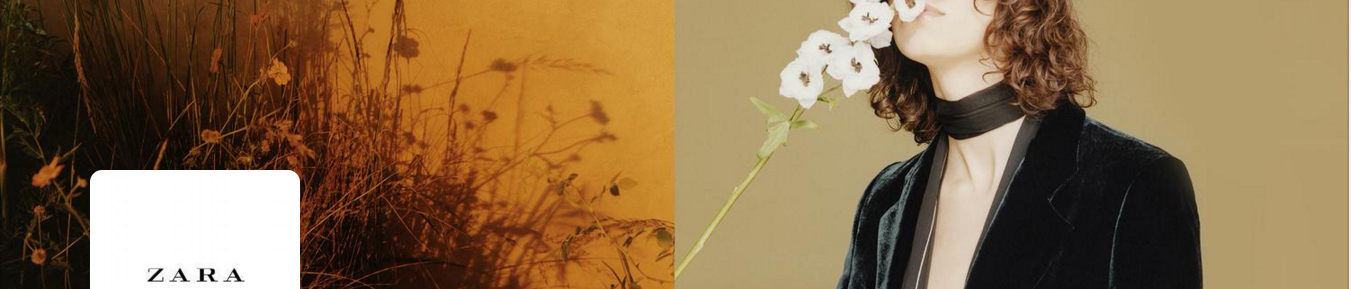 Design
250 designers in headquarter
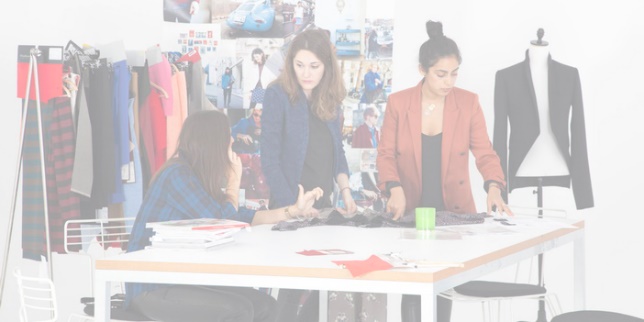 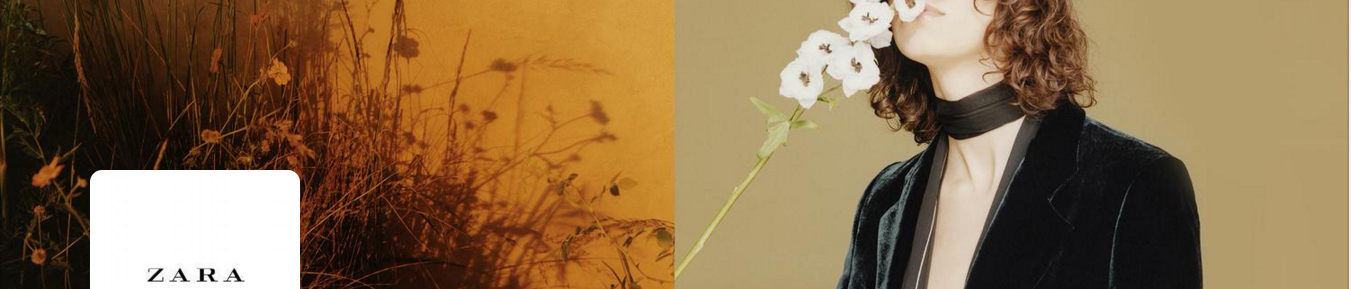 Design
Prototype ready in few hours
Adapt swiftly to changes within each season
Design constantly to satisfy customer
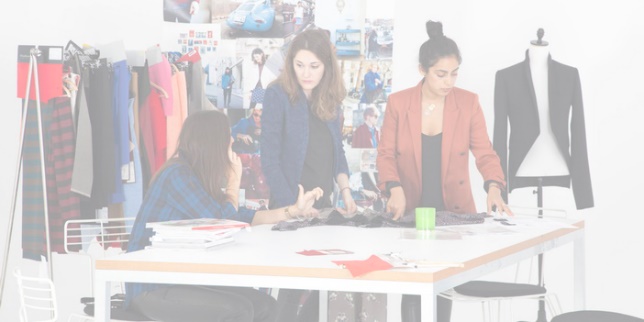 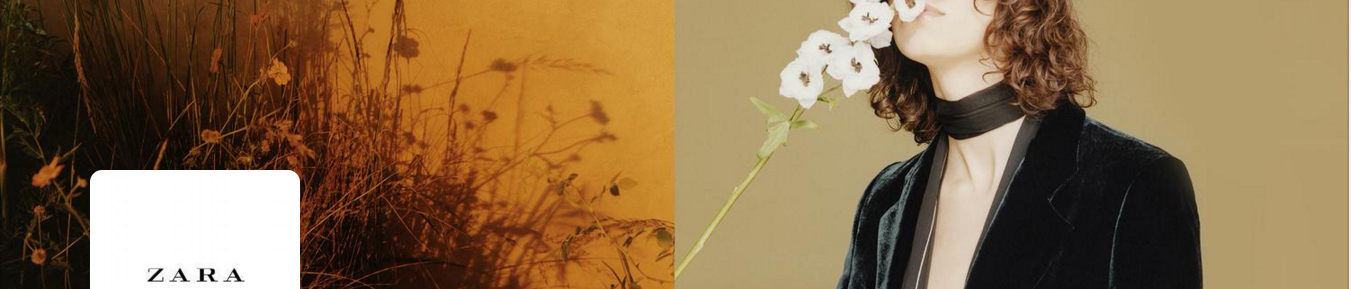 Manufacturing
60% of total production carried out in Spain and Portugal

More fashion-forward/detailed      items - produced in-house

Less time-sensitive pieces - outsourced

Subcontracts some stages of process
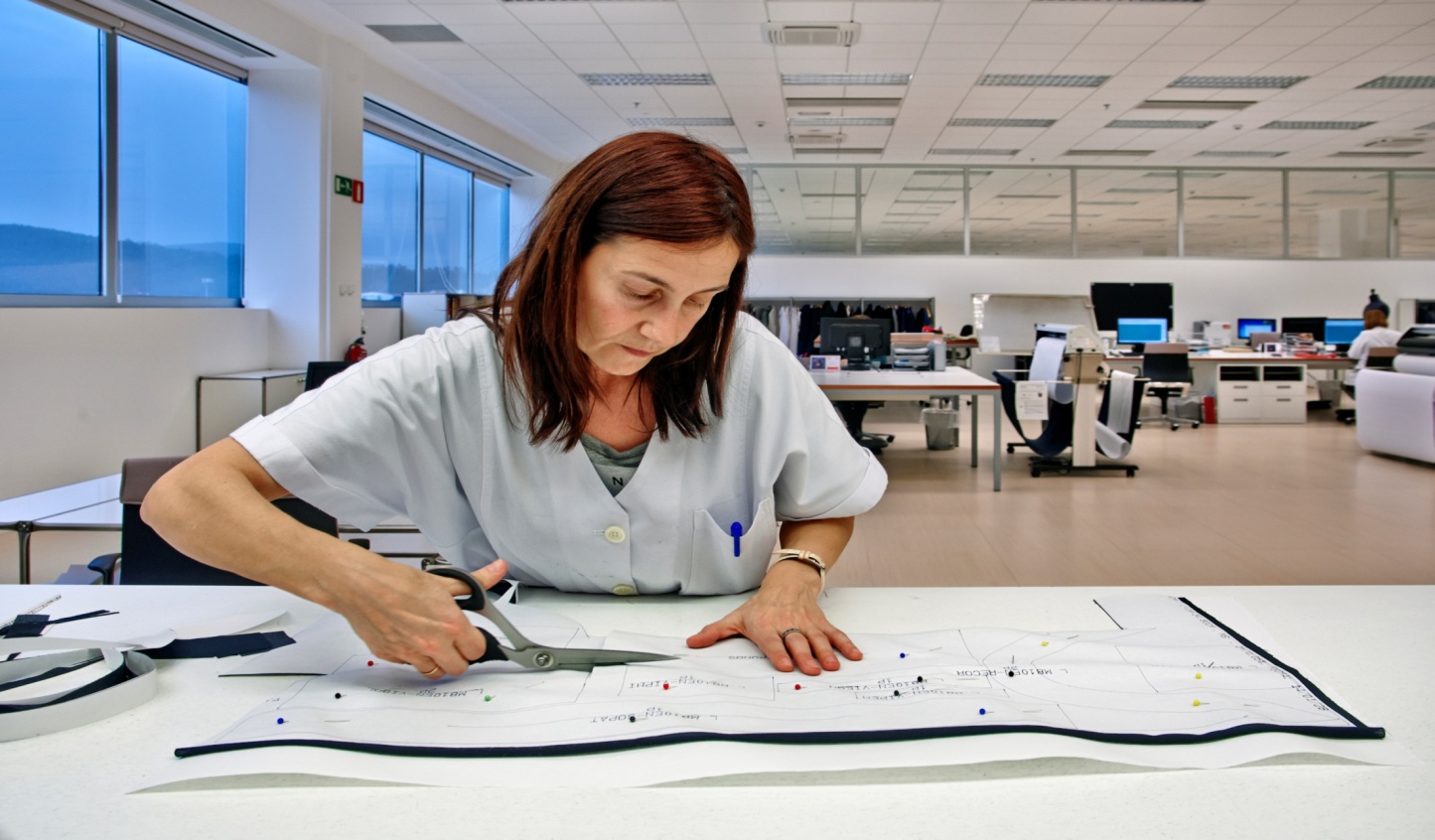 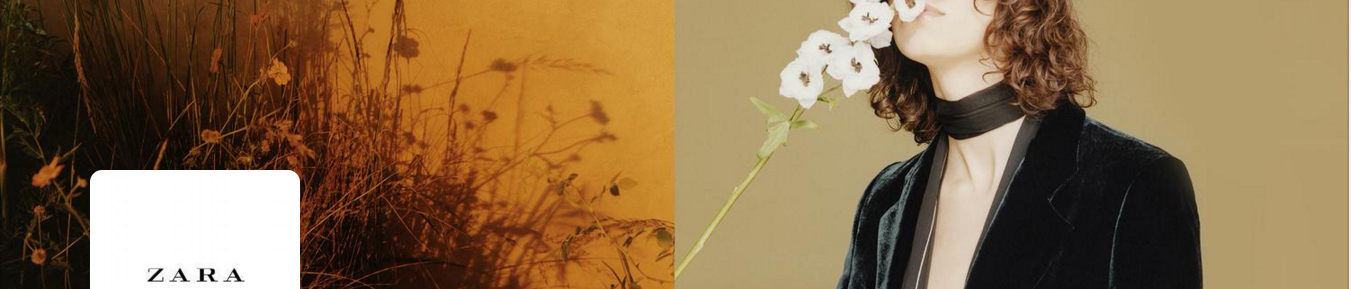 Manufacturing
Manufacturing
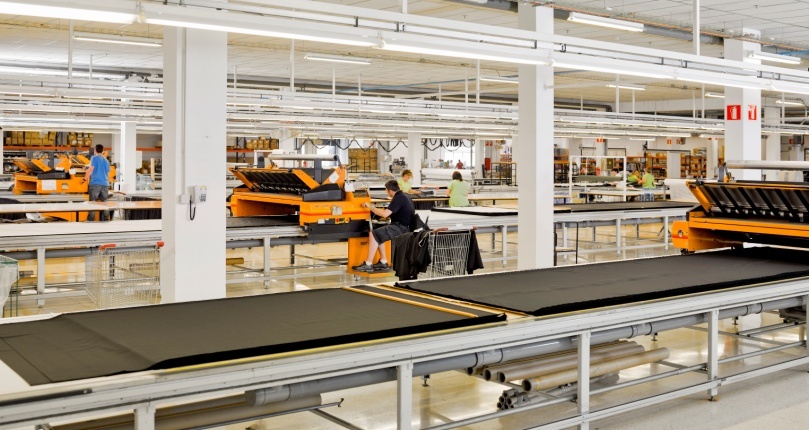 The cut pieces are bar-coded and distributed among 350 small workshops in Spain and northern Portugal for sewing
Fabrics are cut according to the prototype by automated cutting facilities
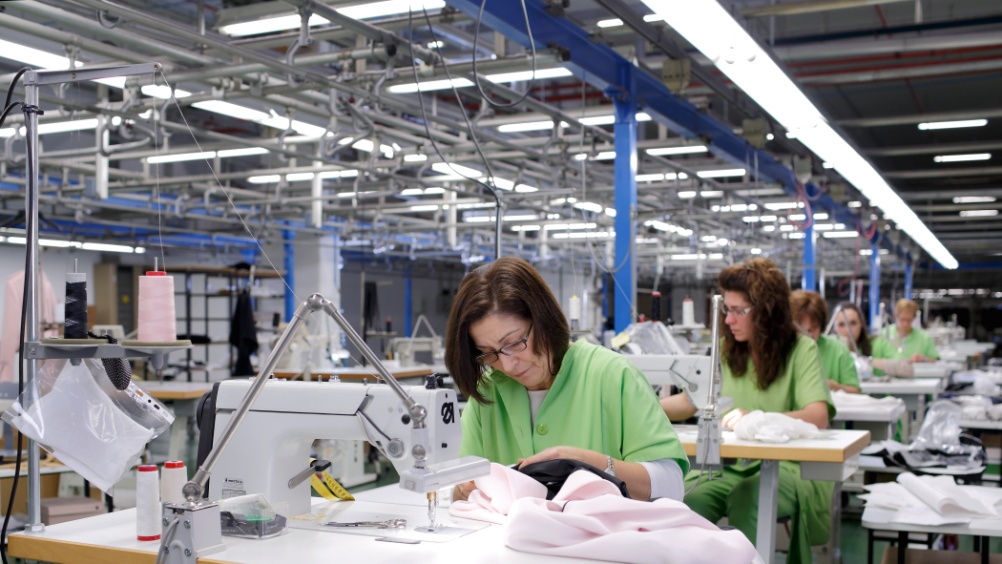 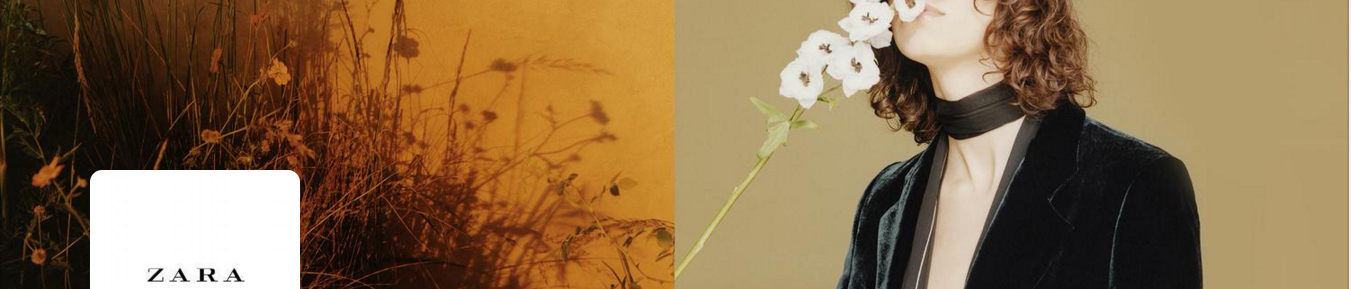 Manufacturing
Manufacturing
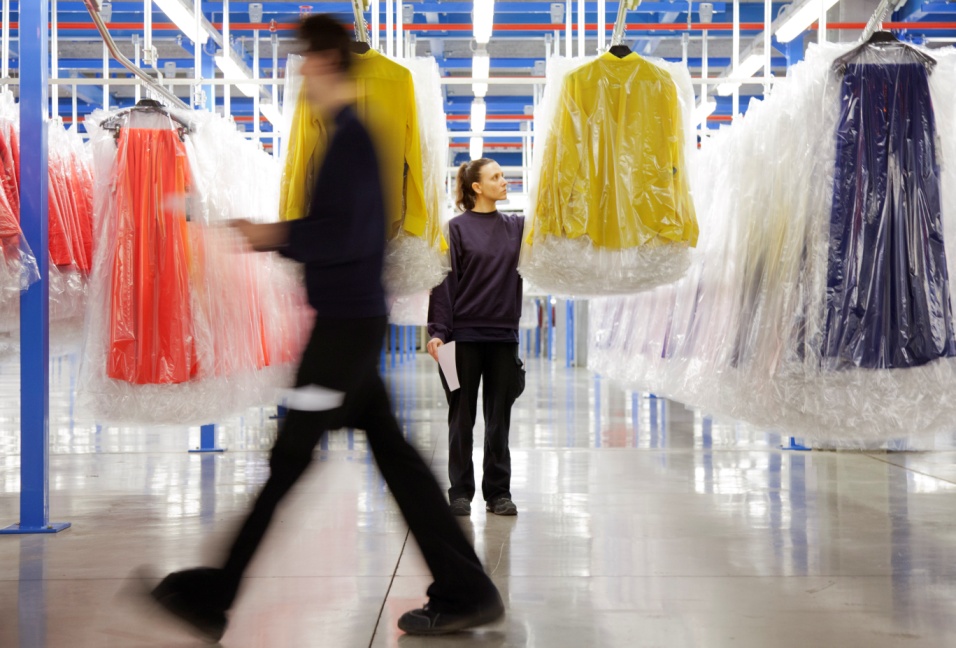 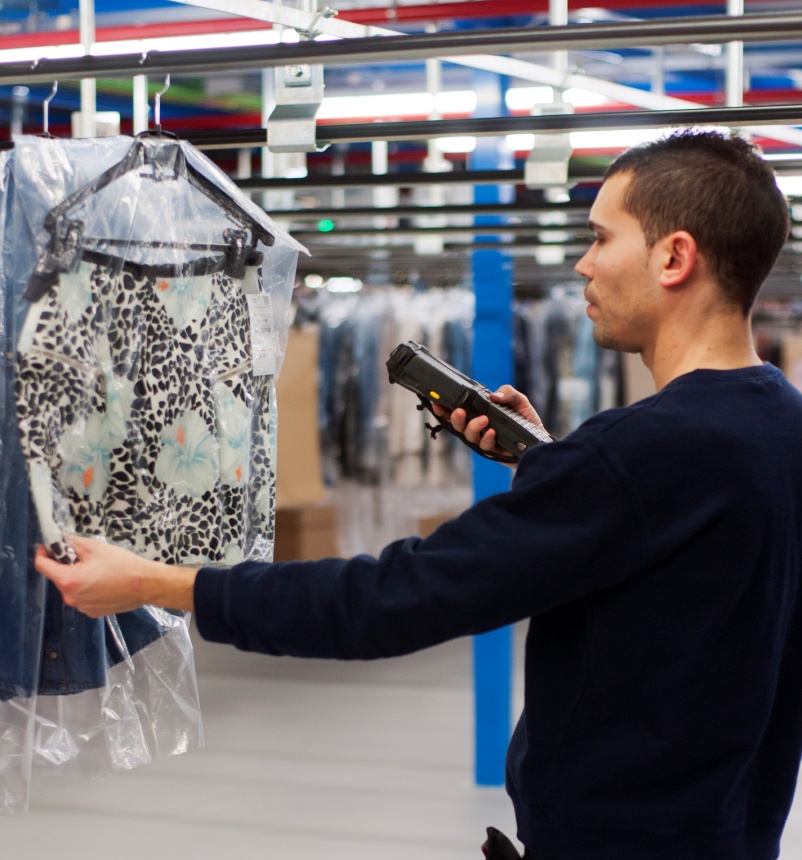 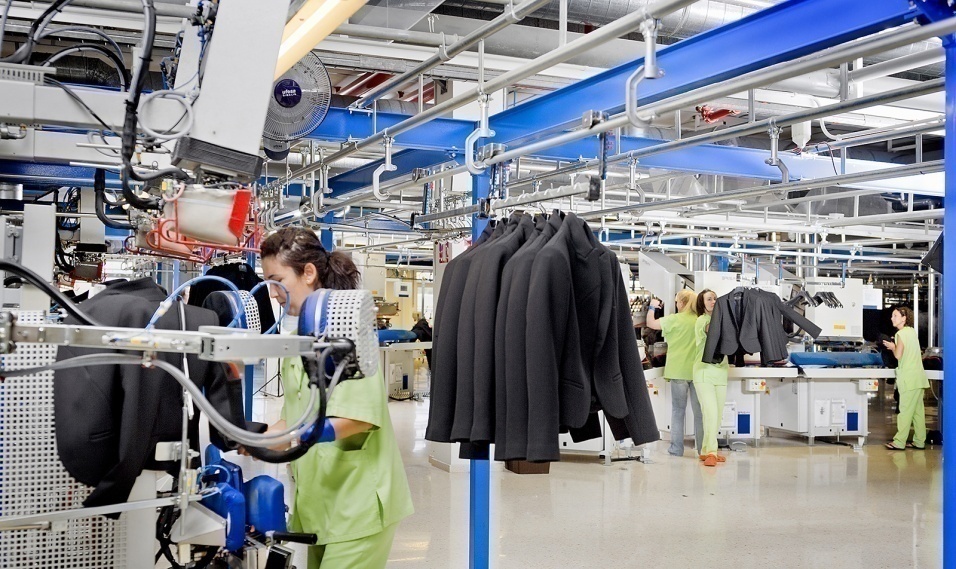 The stitched garments are checked for quality, pressed, tagged, wrapped or kept on hangers, then sent to distribution centres
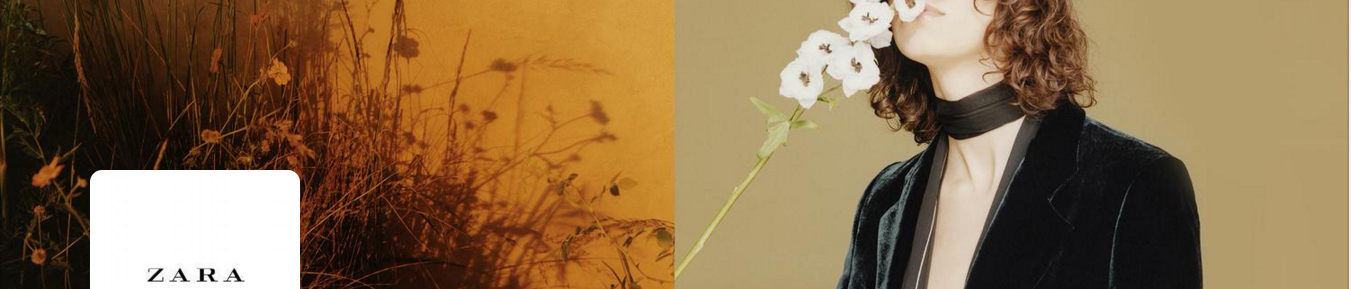 Logistics
Zara Logistics, Arteixo
500,000 ㎡
Located centrally among 14 manufacturing plants
Own railway track of 211km
Manages 50% of women’s and men’s merchandise
Serves Spain, Portugal, the Americans and Middle East
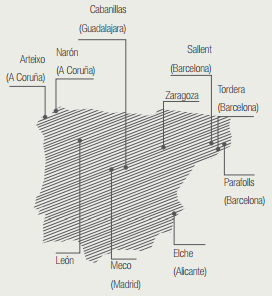 Platform Europe, Zaragoza
Manages the remaining 50% of women’s and men’s merchandise
Serves non-Iberian Europe, Russia, and Asia
Meco, Madrid
Manages children’s wear for all Zara stores
Delivers all over the world
[Speaker Notes: Zara Logistics, in Arteixo 
Platform Europe, in Zaragoza
Opened in 2002
Meco, in Madrid
Most countries have small warehouses for extra or extra returned merchandise and inter-store transfers]
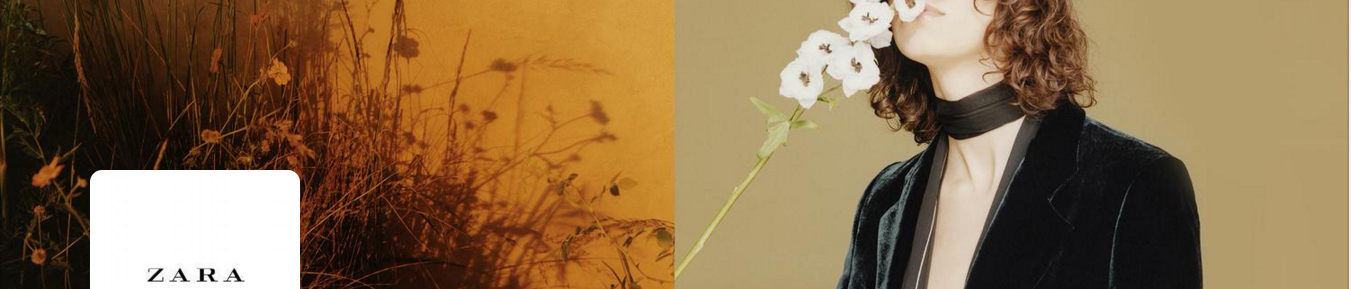 Logistics
FIGURES
Strategy
3 separate product lines(women, men, children)

Frequency
Twice a week

Duration
Europe: within 24h by truck
Others: within 2d by flight

Shipping Accuracy
98.9%
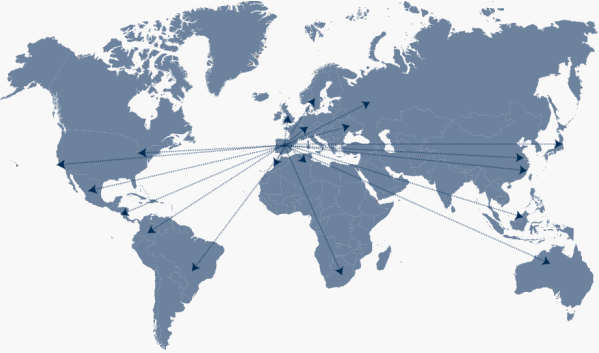 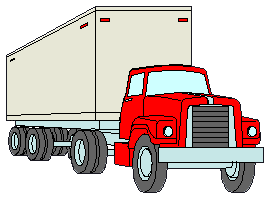 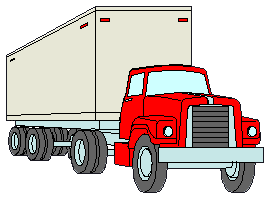 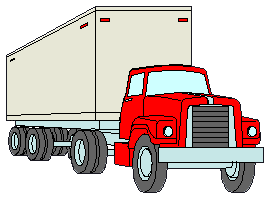 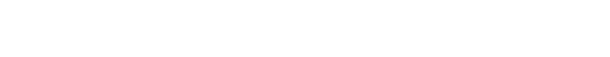 All products, regardless of their origin or destination, come to logistics centers in Spain before being sent to the stores
[Speaker Notes: Optical scanning devices sorting out more than 6000 items per hour
Higher level -> folded apparel in boxes -> belt system1
Lower level -> garments on hangers, sorted based on styles -> belt system2
routed by automatic routing devices
pre-priced and labeled according to destination
Items have codes conveying to the staff where they need to be placed
Garments are shipped out twice a week]
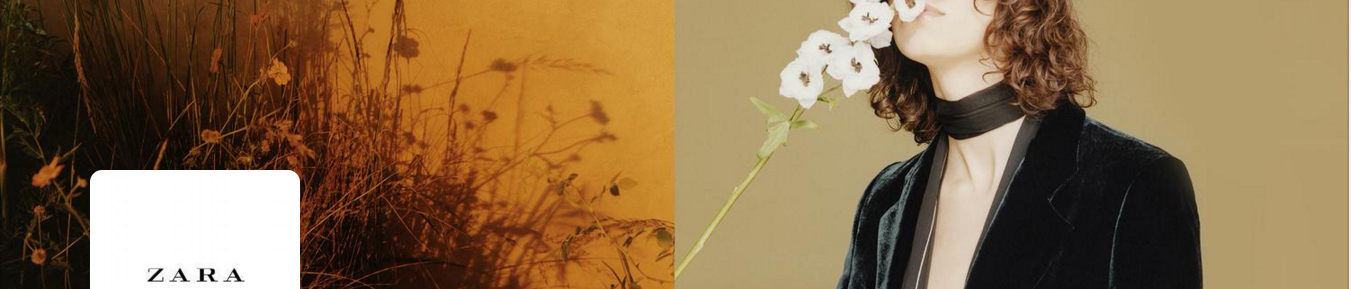 Logistics
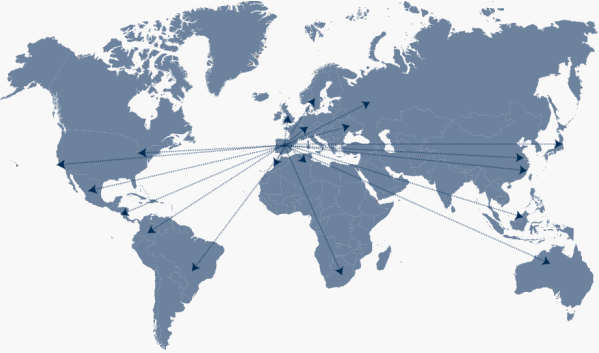 ORDERING CYCLE

Season Beginning
Person in charge: Headquarters
Item: new collections
Quantity: 25,000 units

During Season
Person in charge : Store Manager
Item: replenishments
Quantity: 12,000 units/week
                                  ( 8,000 for women’s
                                    2,000 for men’s
                                    2,000 for children’s )
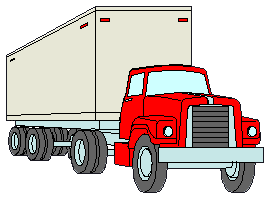 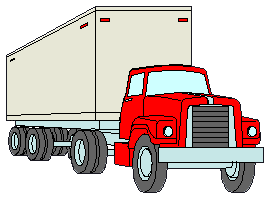 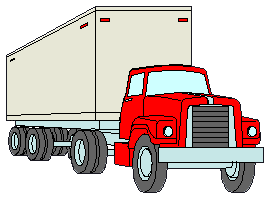 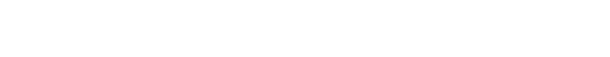 All products, regardless of their origin or destination, come to logistics centers in Spain before being sent to the stores
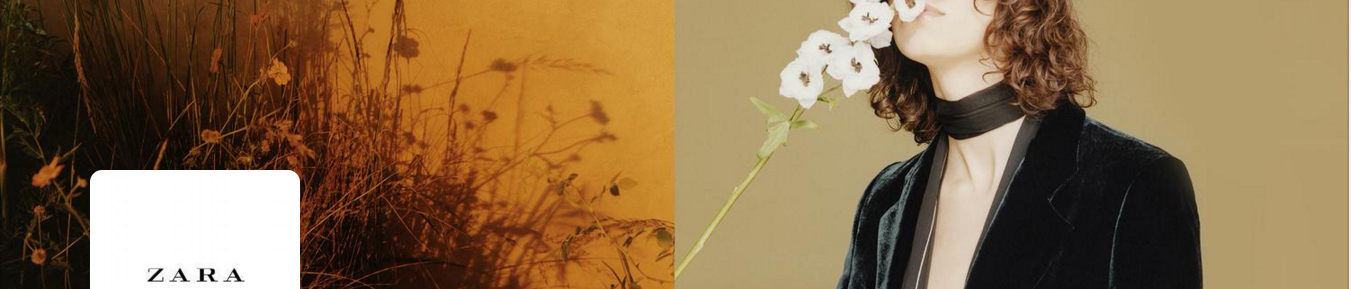 Logistics
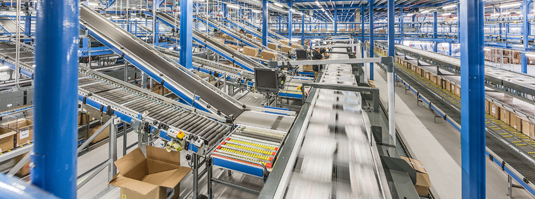 Highly Automated
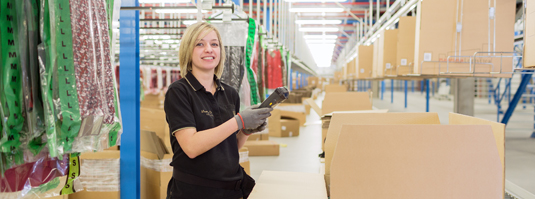 RFID
Optical scanning device -> sorting 6000 items/h
Two levels of automated systems
Automatic routing device
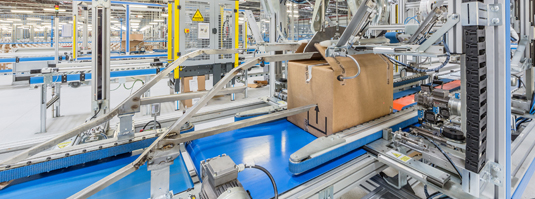 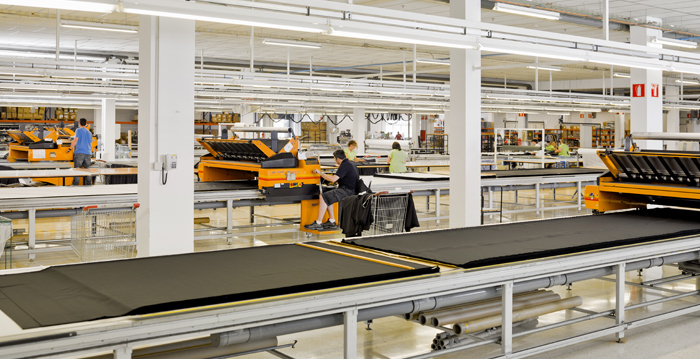 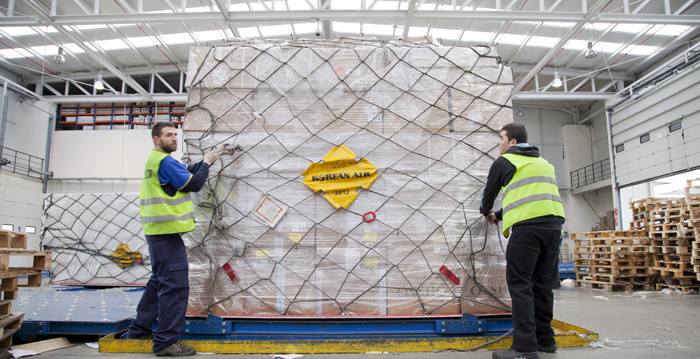 [Speaker Notes: Optical scanning devices sorting out more than 6000 items per hour
Higher level -> folded apparel in boxes -> belt system1
Lower level -> garments on hangers, sorted based on styles -> belt system2
routed by automatic routing devices
pre-priced and labeled according to destination
Items have codes conveying to the staff where they need to be placed
Garments are shipped out twice a week]
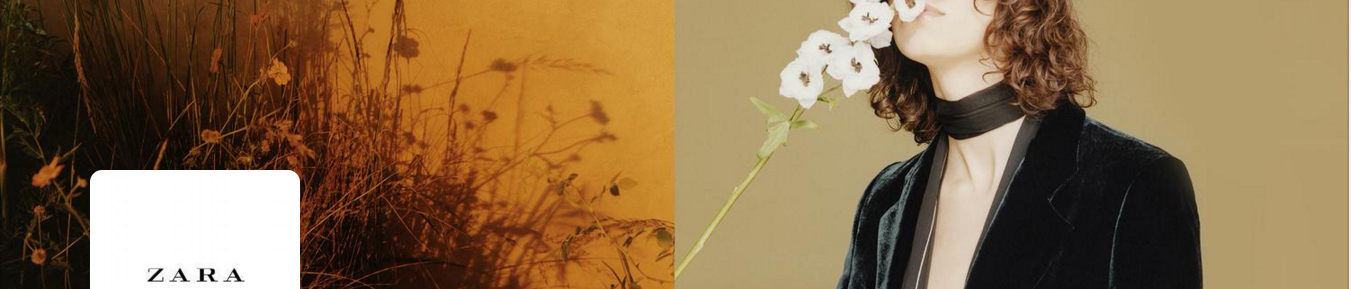 Logistics
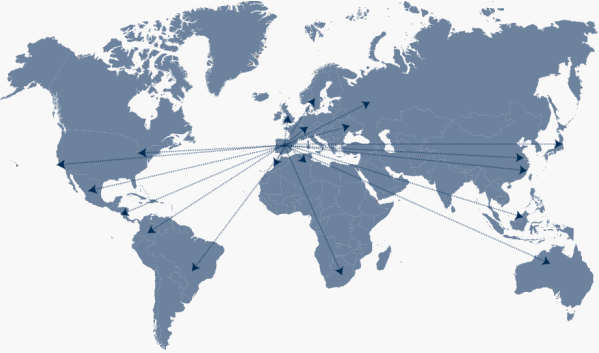 OBJECTIVES

To ensure that there is always something new to offer

To respond to demand shifts during one season

To encourage consecutive visits 
	(Zara customer:17 visits/year    
          Others               :4 visits/year)

To pursue speed in sacrifice of freighting cost
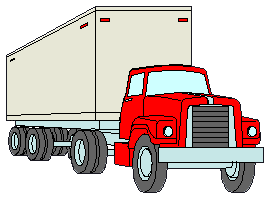 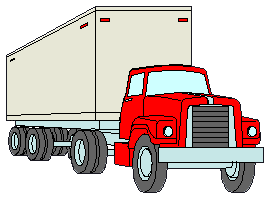 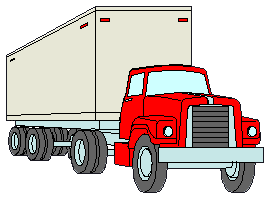 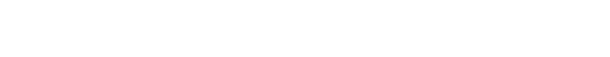 All products, regardless of their origin or destination, come to logistics centers in Spain before being sent to the stores
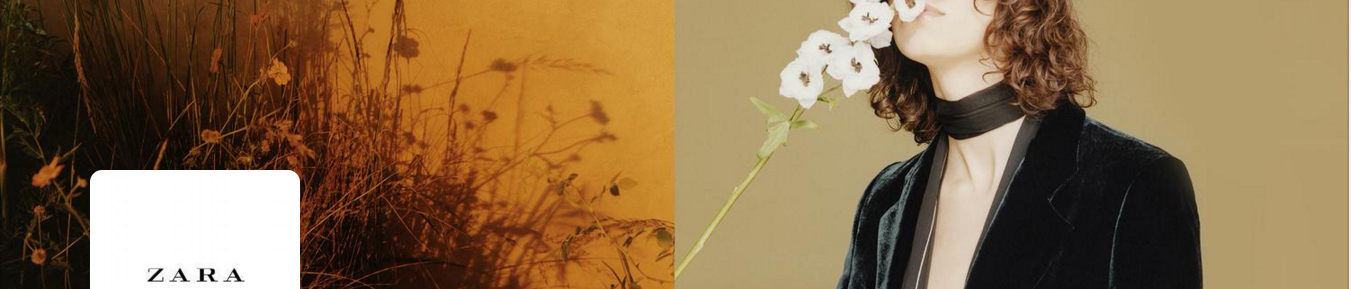 Logistics
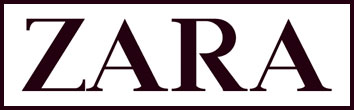 [Speaker Notes: https://www.youtube.com/watch?v=iKUmOsmh-Gs]
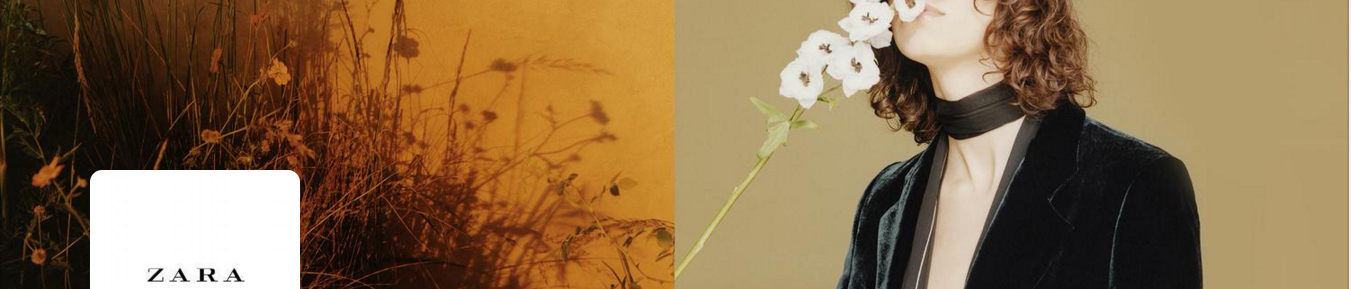 Organization Structure
Stores
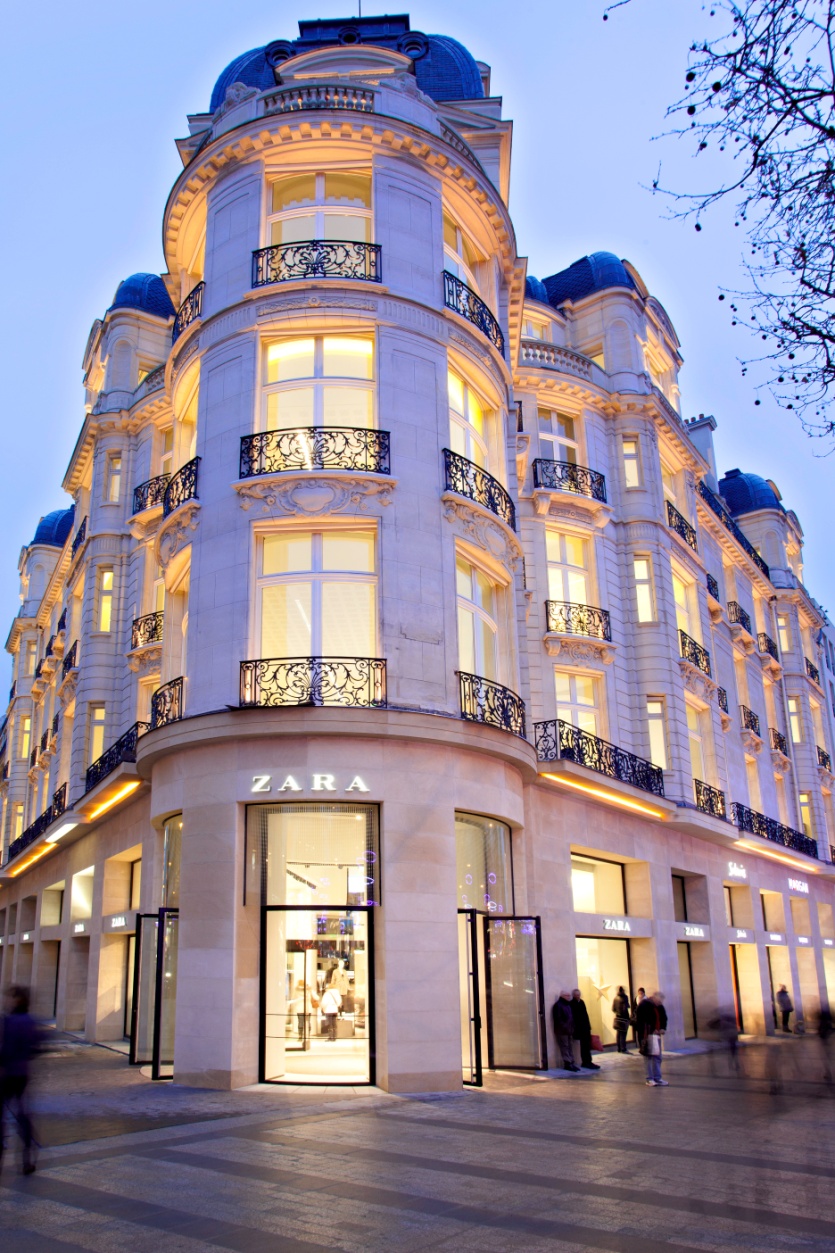 Stores located in prime locations

Most of the stores owned by the company

Stores all over the globe identical and modelled off of central designs

Window display crucial for attracting customers 

Display of clothes given prominence
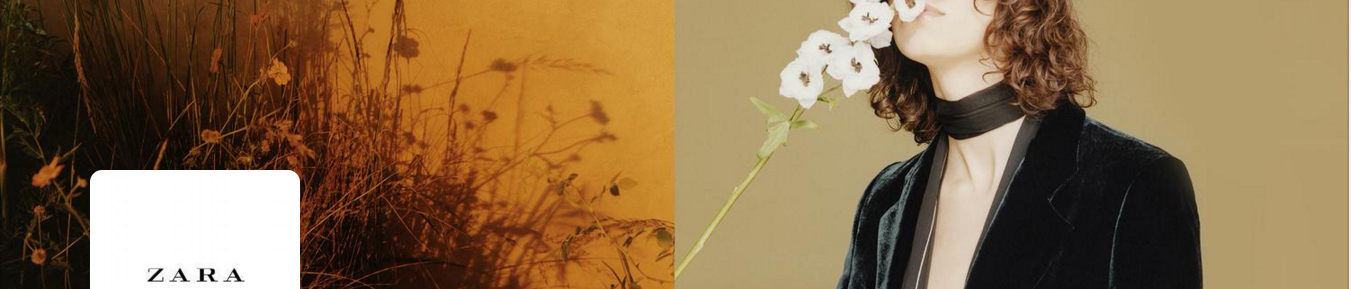 Stores - Inventory Management
Organization Structure
Store managers select about 800 designs out of the 2000 offered at the beginning of the season
Constant  feedback on customer opinion and sales success given to the design team
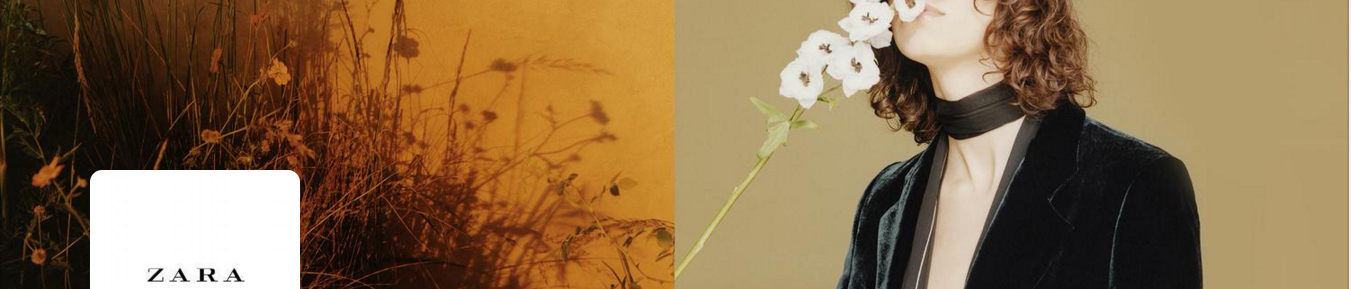 Organization Structure
Stores - Inventory Management
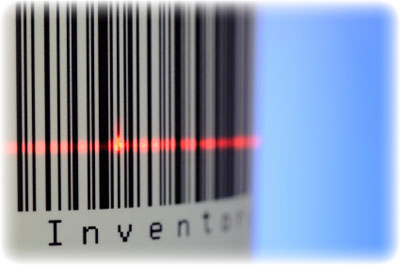 Each item stocked in small quantities (3-5 units per size, per design)

Inventories not renewed when an item is sold out
Fewer merchandize on discount
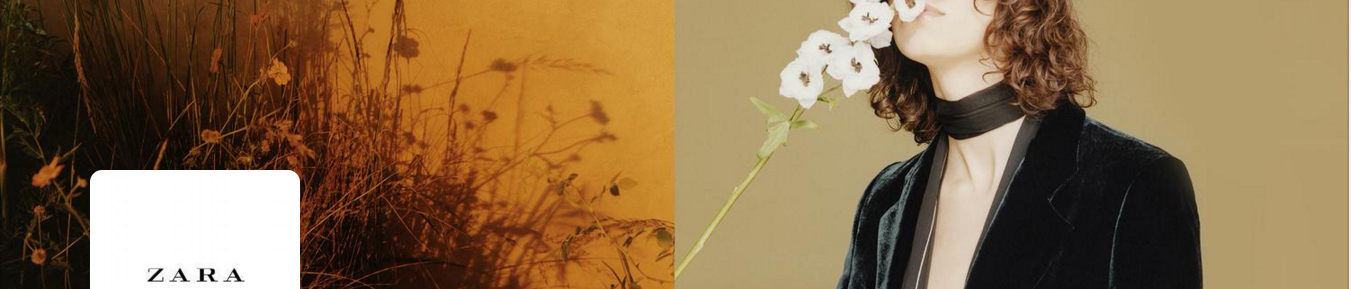 Organization Structure
In-store Logistics Management
Products are not kept on the selling floor unless all sizes are available
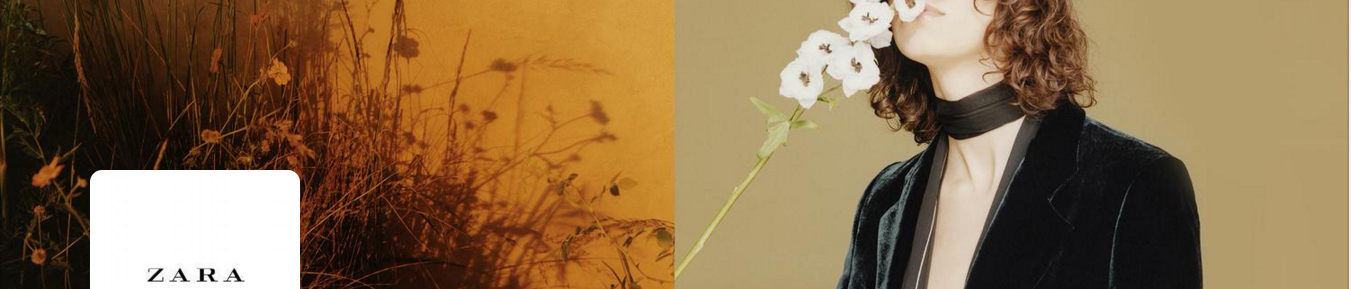 Organization Structure
Country Head
HR Directors
DTs/Regional Managers
Commercials
Store Managers
Non Operations Issues
Section Managers
Sales Associates
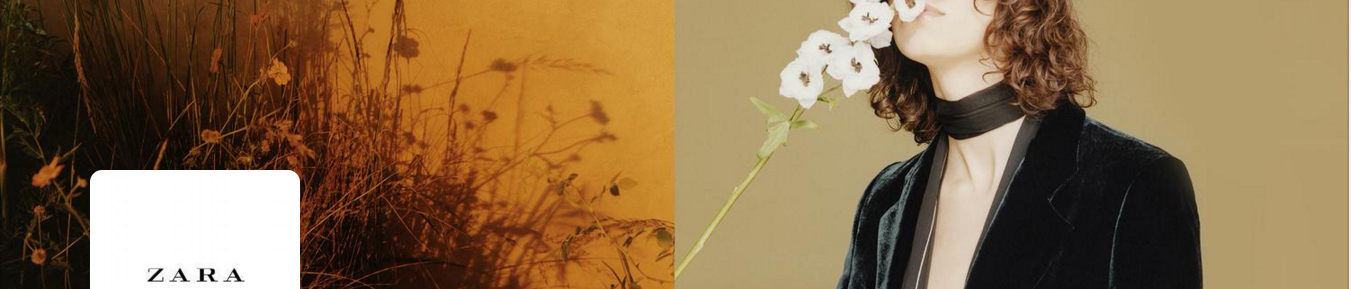 Organization Structure
Country Head
HR Directors
DTs/Regional Managers
Commercials
Store Managers
Non Operations Issues
Section Managers
Sales Associates
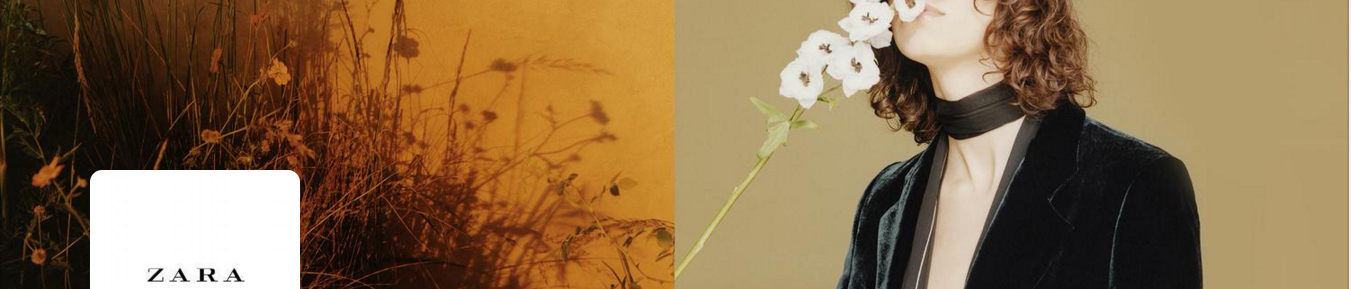 Organization Structure
Country Head
HR Directors
DTs/Regional Managers
Commercials
Store Managers
Non Operations Issues
Section Managers
Sales Associates
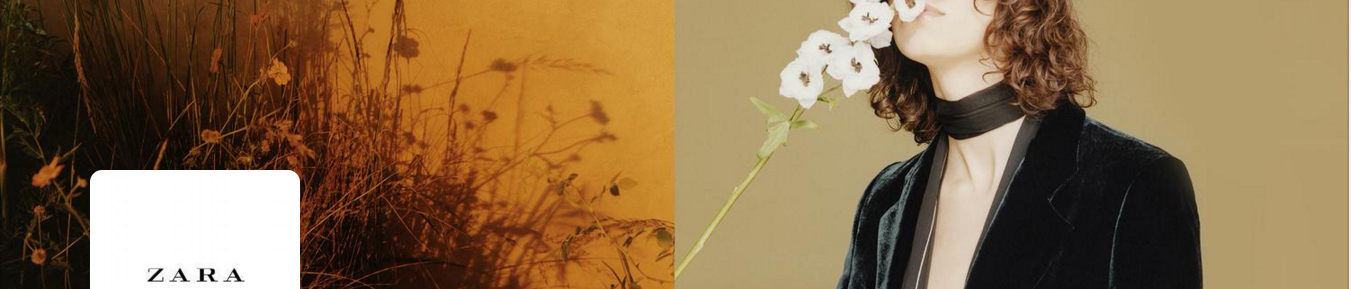 Customers
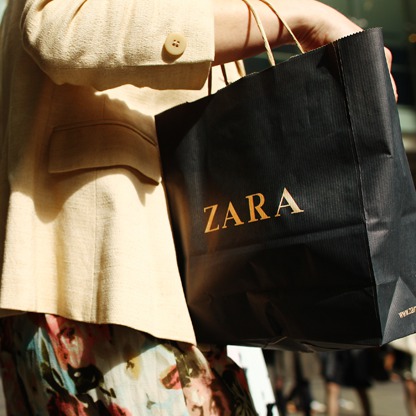 Centre of the Business model

Target customers – Young, fashion conscious people interested in buying inexpensive clothes

Product Inventories fresh and scarce to encourage more visits
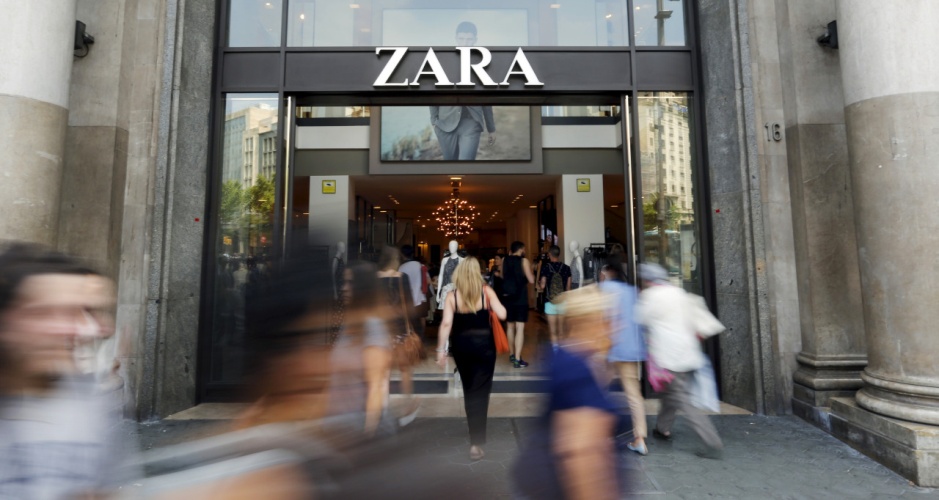 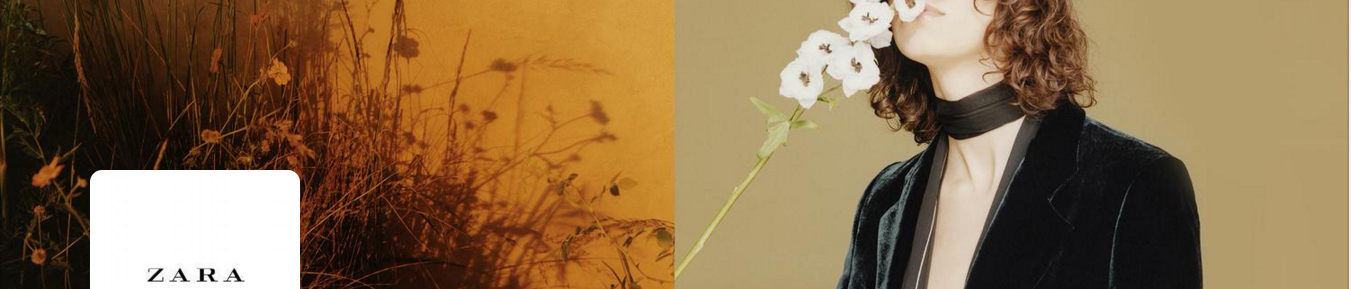 Technology
Hybrid Model : IT + Human Intelligence   

Computer Aided Design and Manufacturing 

RFID Technology
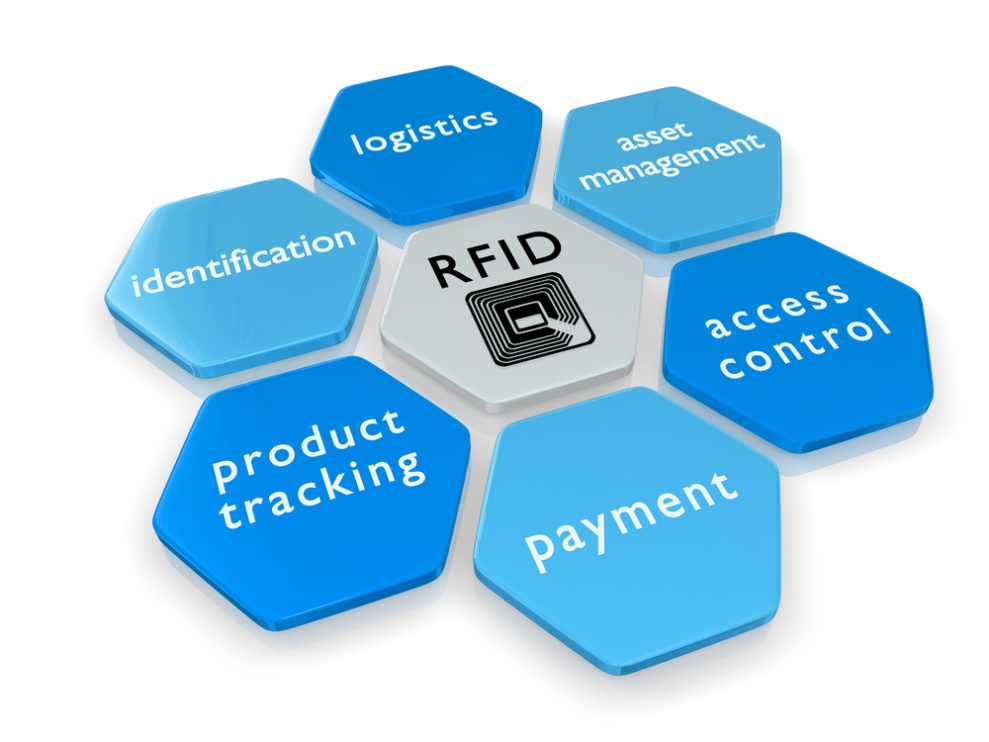 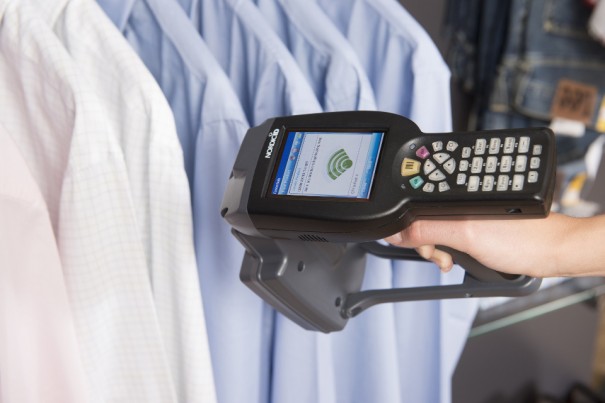 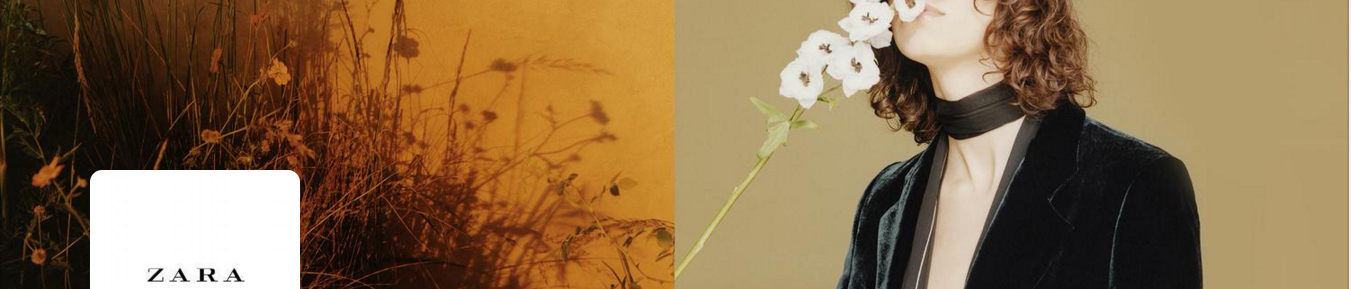 Summary - SCM
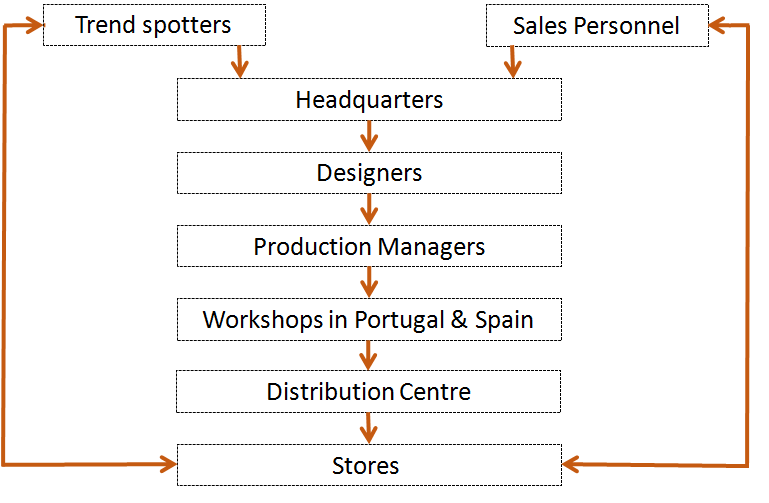 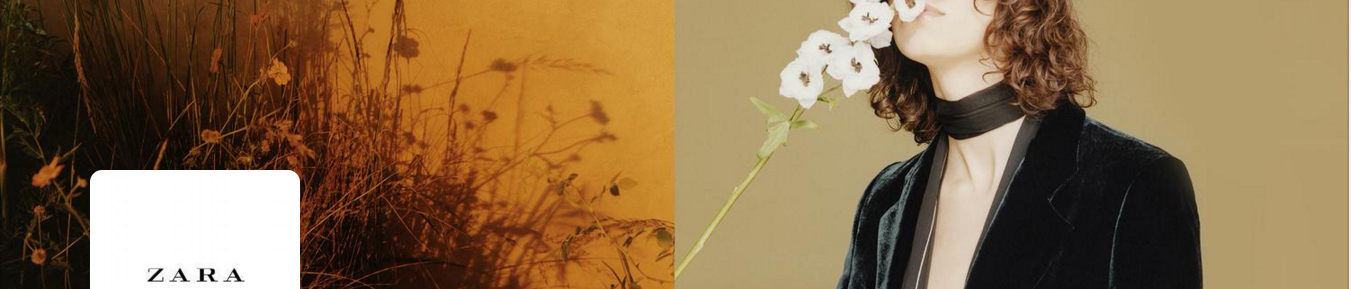 Summary - Strategy
Business Model 
Customers 
Vertical Integration – Forward & Backward
 
Speed and Decision Making 

Marketing ,Merchandising and Advertising
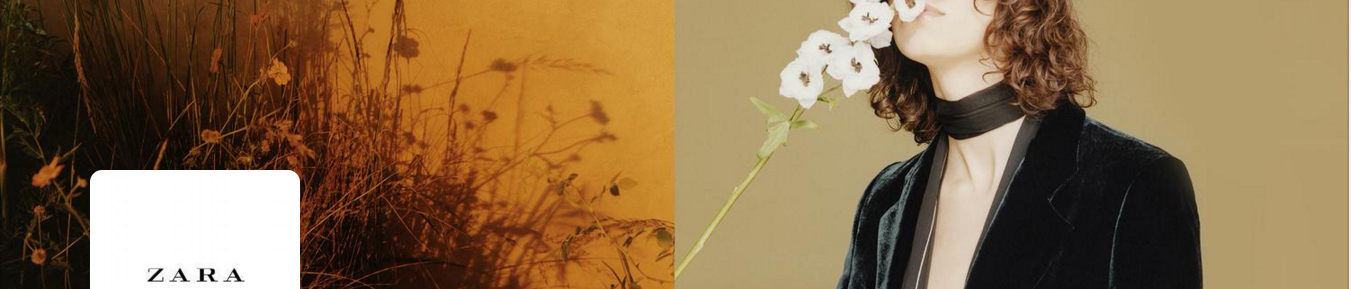 Analysis
Better control and more responsive
Highly  flexible and fast 
Constant flow of Information 
Global sourcing strategy 
Limited quantity production benefits 
Centralised distribution centre benefits
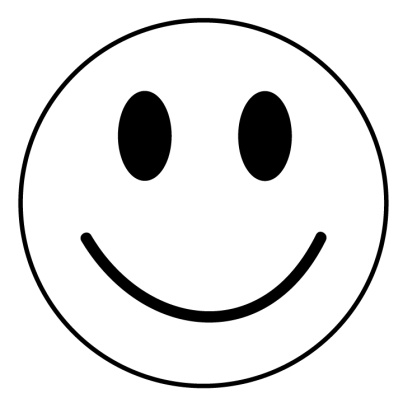 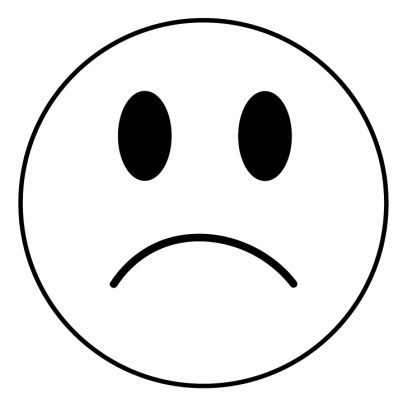 Economies of scale not possible  
Increasing costs
International expansion cautioned
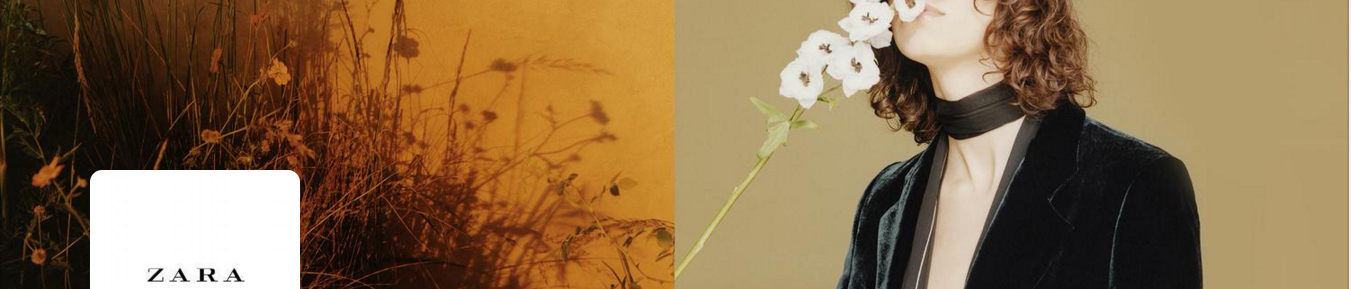 Comparison
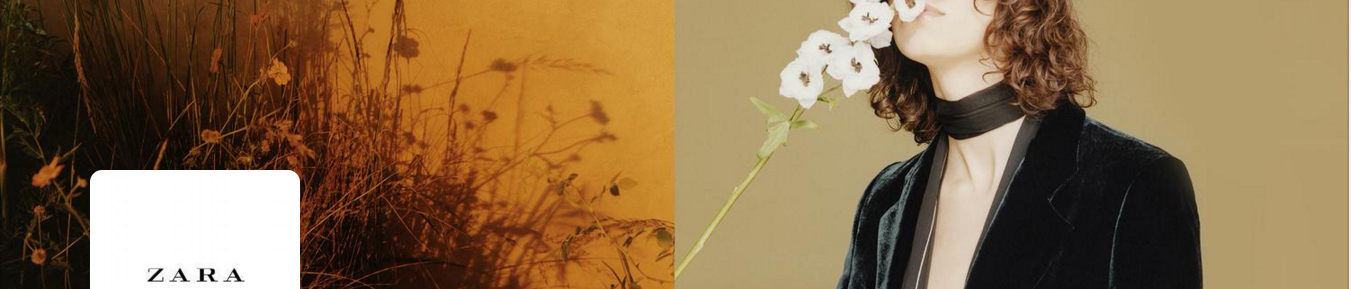 Future Development
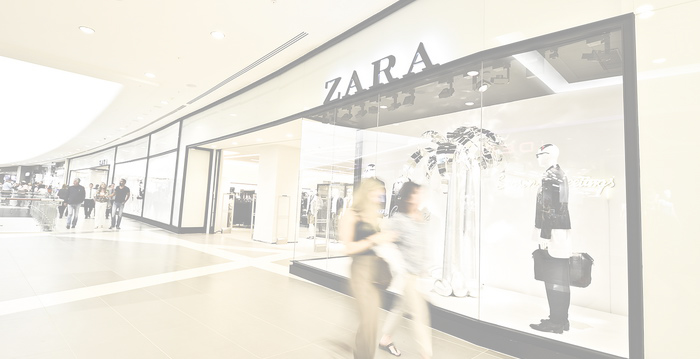 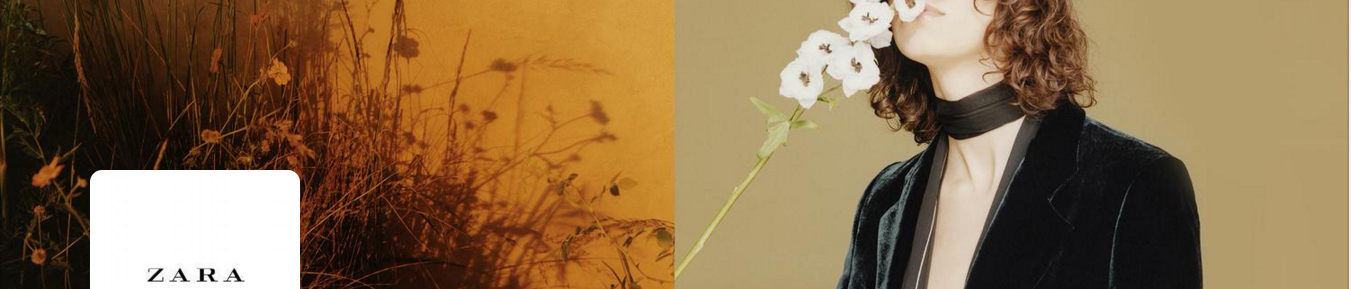 Future Development
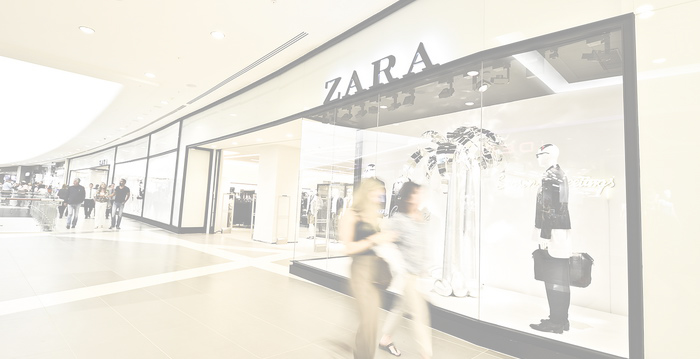 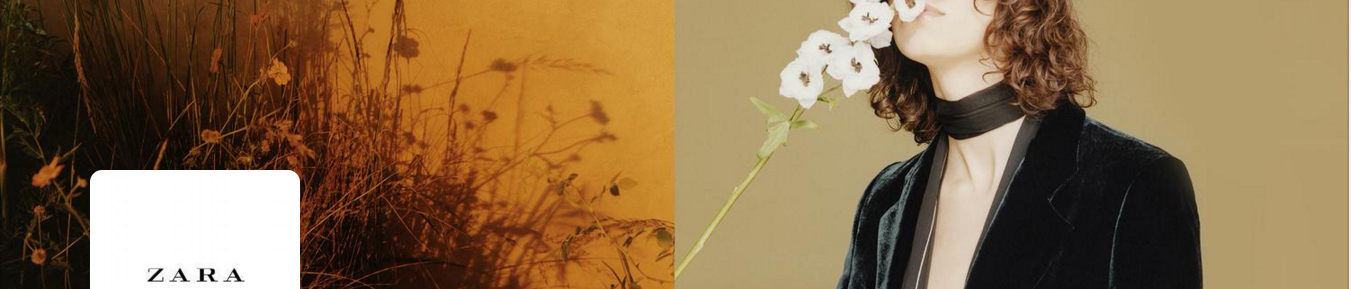 References
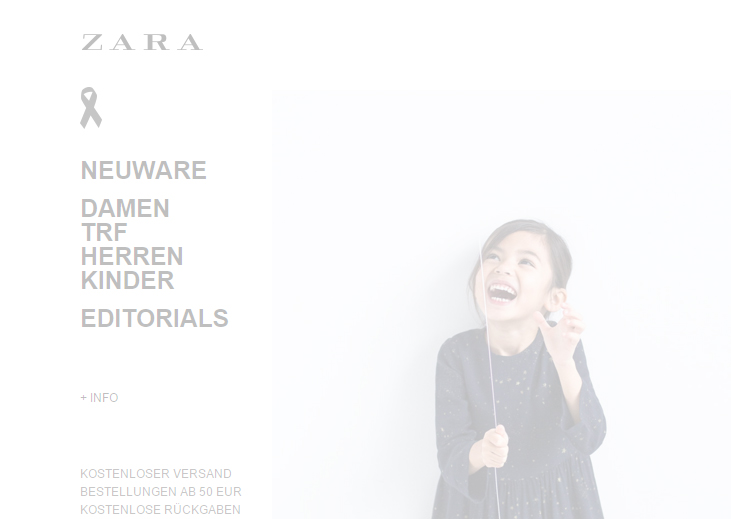 https://www.inditex.com/en/home
http://www.slideshare.net/chspravin/supply-chain-management-of-zara-28247084
https://en.wikipedia.org/wiki/Zara_(retailer)